Chapter 2
Physical Biochemistry
2.1 Energy Conversion in Biological Systems
Sunlight is the source of energy on Earth.
The laws of thermodynamics apply to biological processes.
Copyright © 2017 W. W. Norton & Companya
Bioenergetics
Is defined as energy conversion in biological system
Copyright © 2017 W. W. Norton & Company
The Importance of Chemical Energy
Chemical energy is used by organisms to perform work.
Copyright © 2017 W. W. Norton & Company
Types of Work
Energy conversion in living systems is required for three types of work:
Copyright © 2017 W. W. Norton & Company
Description of the Different Types of Energy
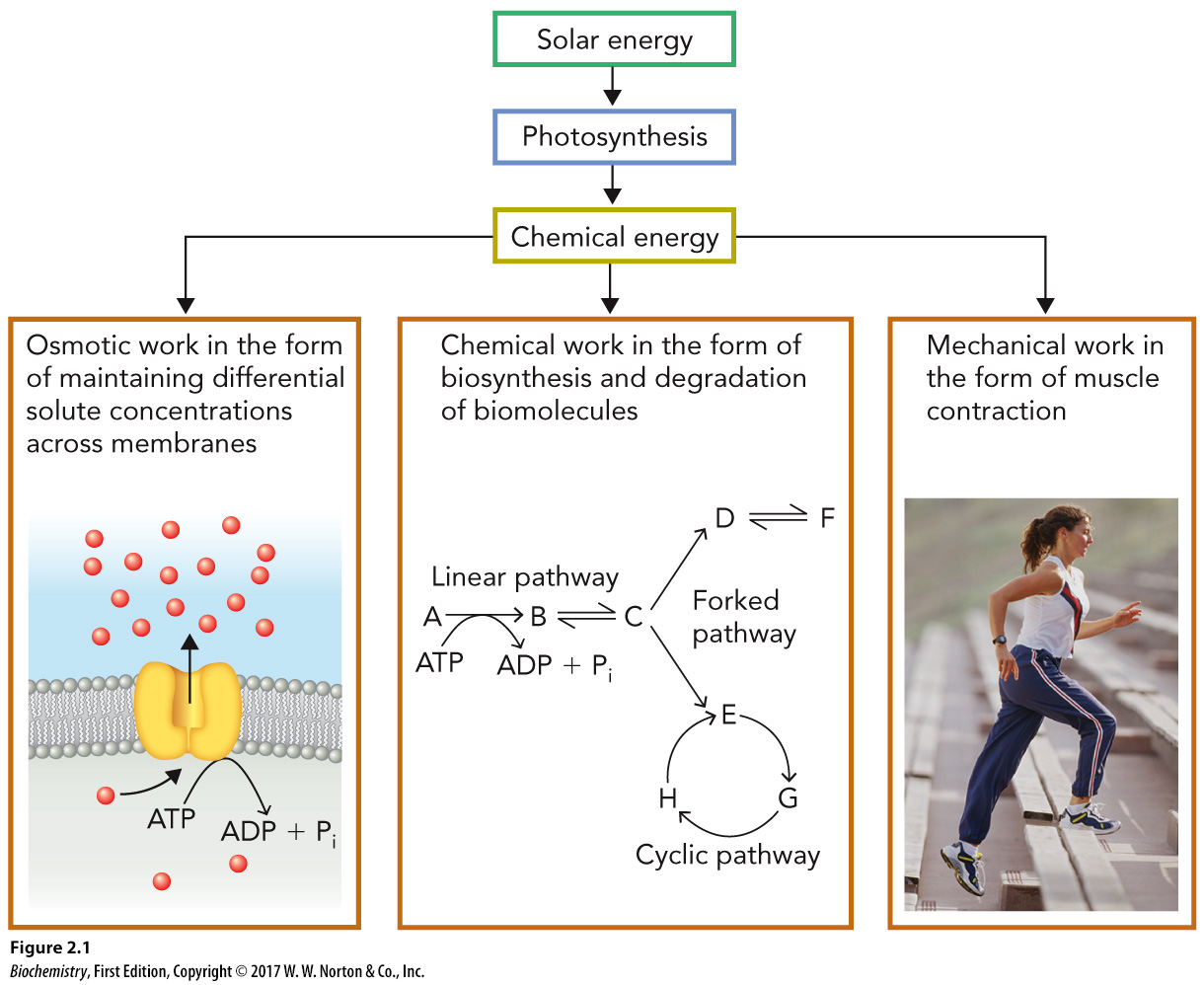 Copyright © 2017 W. W. Norton & Company
Homeostasis vs. Equilibrium
Homeostasis
Equilibrium
Copyright © 2017 W. W. Norton & Company
Redox Reactions
A series of linked oxidation–reduction reactions
Copyright © 2017 W. W. Norton & Company
Reduction vs. Oxidation
Reduction
Oxidation
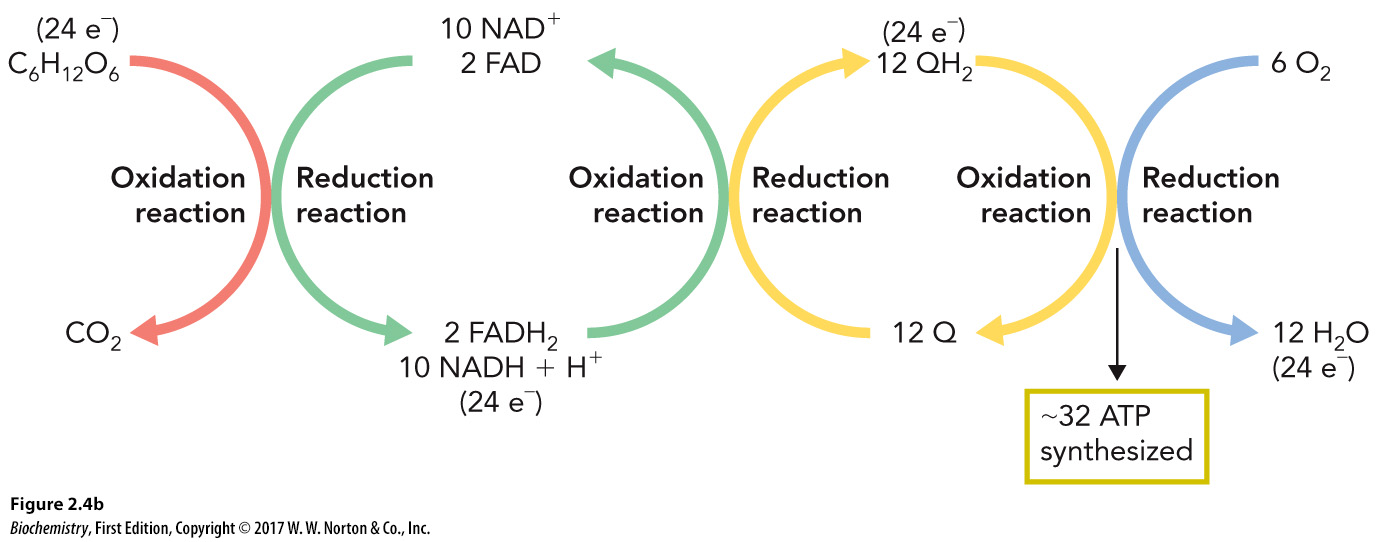 Copyright © 2017 W. W. Norton & Company
Thermodynamic Terms
System
Collection of matter in a defined space
Surroundings
All the space not included in the system
Copyright © 2017 W. W. Norton & Company
Various Types of Systems
Open

Closed

Isolated
Copyright © 2017 W. W. Norton & Company
Laws of Thermodynamics, Part 1
First law
Copyright © 2017 W. W. Norton & Company
Laws of Thermodynamics, Part 2
Second law
Copyright © 2017 W. W. Norton & Company
Varying Descriptions of Enthalpy
Exothermic
Endothermic
Copyright © 2017 W. W. Norton & Company
Entropy
A measure of disorder
Copyright © 2017 W. W. Norton & Company
An Example of Entropy
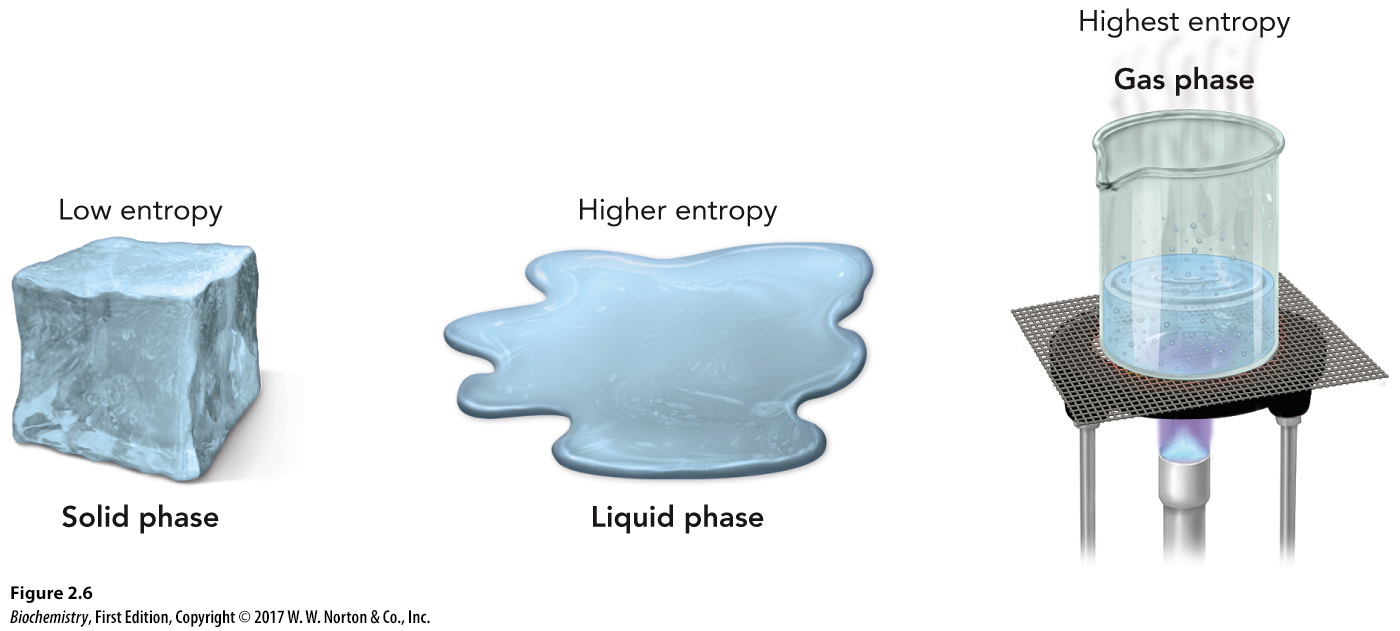 Copyright © 2017 W. W. Norton & Company
Gibbs Free Energy (G)
The difference between enthalpy (H) and the entropy (S) of a system at a given temperature
G = H – TS
Copyright © 2017 W. W. Norton & Company
Exergonic vs. Endergonic Reactions
Endergonic
Exergonic
Copyright © 2017 W. W. Norton & Company
Standard Free Energy Change (ΔG°)
Can be used to compare chemical reactions under a defined set of conditions
	ΔG˚ = ΔH˚ – TΔS˚
Copyright © 2017 W. W. Norton & Company
Relationship Between ΔG° and Keq
The standard Gibbs free energy is directly related to the equilibrium constant, Keq.
	DG˚ = –RTlnKeq
For the reaction,
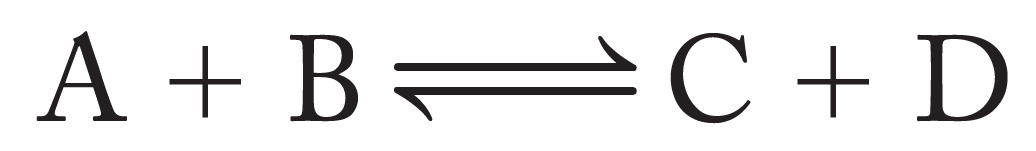 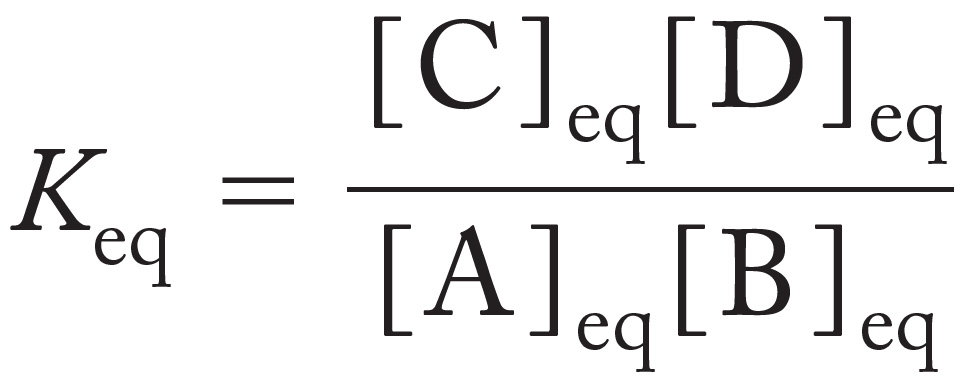 Copyright © 2017 W. W. Norton & Company
Biochemical Standard Conditions (ΔG°′)
The conditions at standard free energy change (ΔG°) remain, but also these other conditions occur:
Copyright © 2017 W. W. Norton & Company
Coupled Reactions
If a reaction is endergonic, it can be coupled to an exergonic reaction to become overall favorable.
Copyright © 2017 W. W. Norton & Company
Energy Charge (EC)
The relationship between [ATP], [ADP], and [AMP] at any given time in the cell
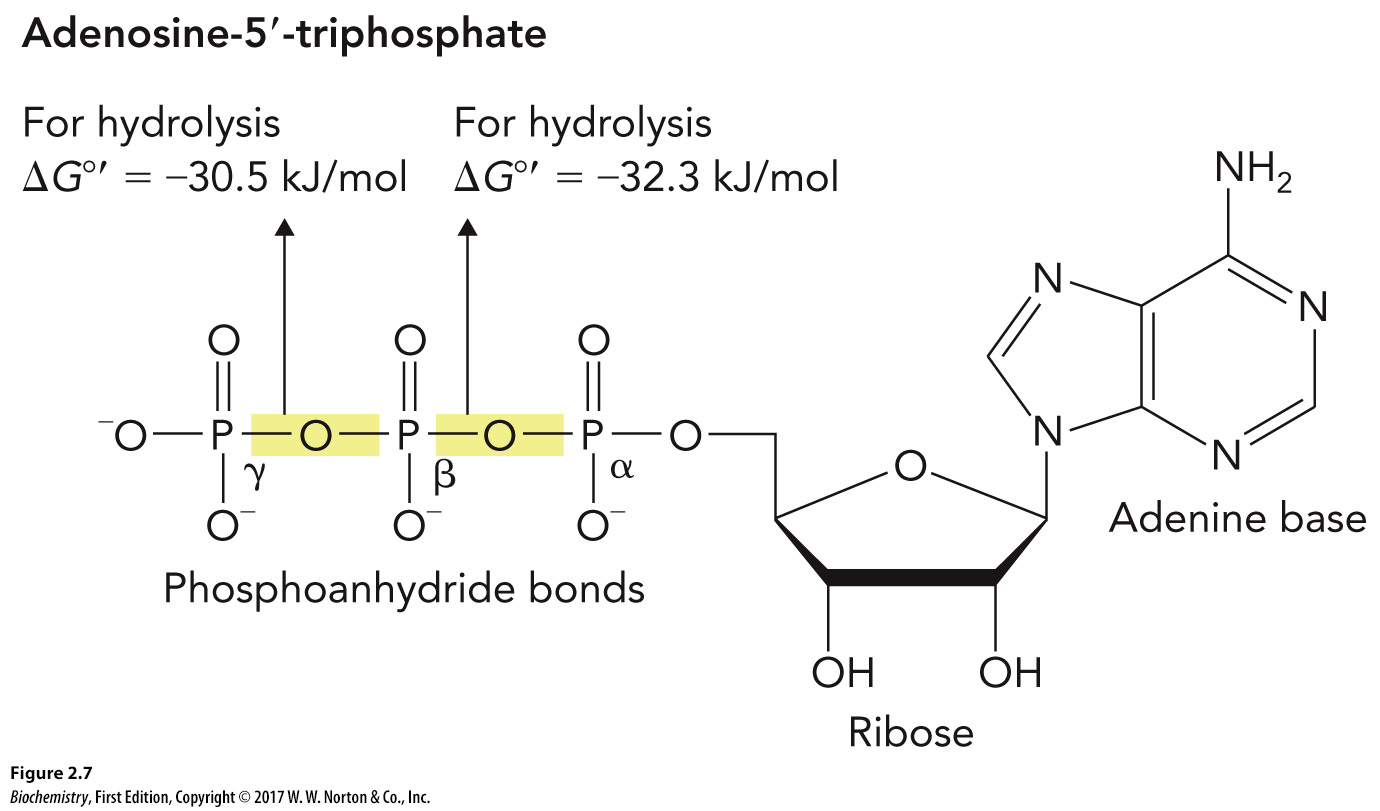 Copyright © 2017 W. W. Norton & Company
Energy Charge as a Function of [ATP], [ADP], and [AMP]
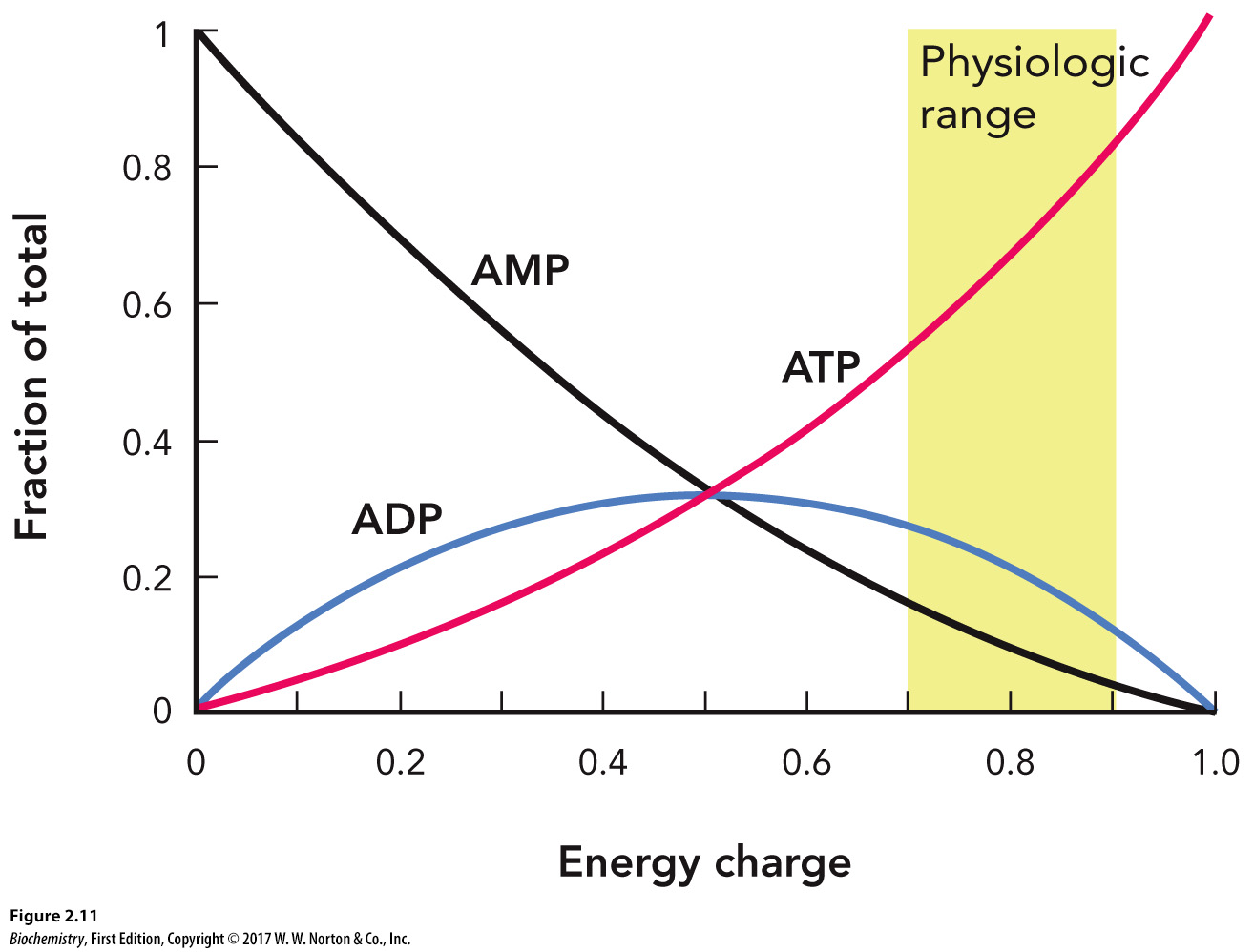 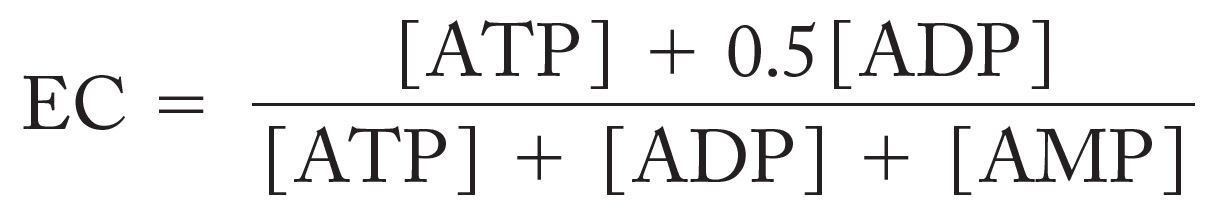 Copyright © 2017 W. W. Norton & Company
Catabolic Pathways
Convert energy-rich compounds into energy-depleted compounds
Copyright © 2017 W. W. Norton & Company
Anabolic Pathway
Reactions that produce biomolecules from smaller molecules
Copyright © 2017 W. W. Norton & Company
Catabolic and Anabolic Balanced Flux
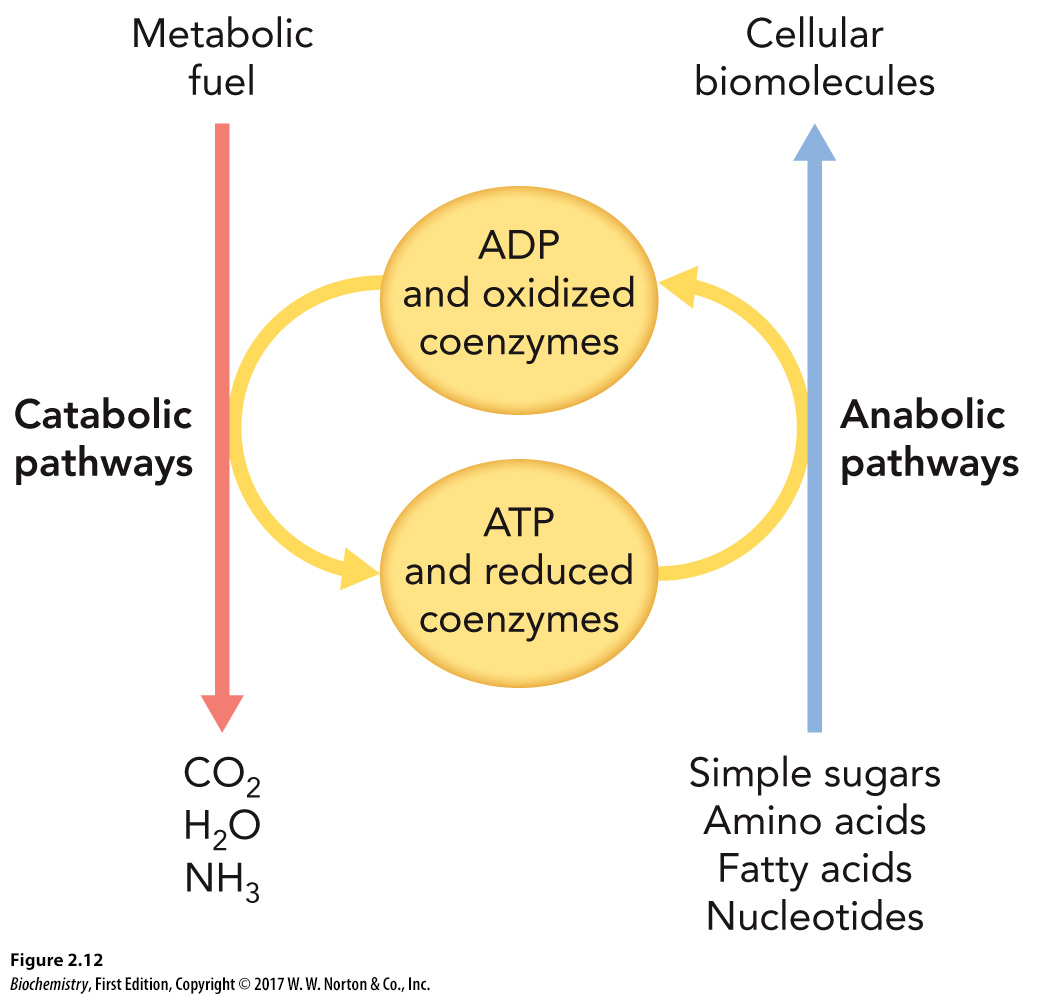 Copyright © 2017 W. W. Norton & Company
2.2 Water Is Critical for Life Processes
Hydrogen bonding is responsible for the unique properties of water.
Copyright © 2017 W. W. Norton & Company
Water
Copyright © 2017 W. W. Norton & Company
Polarity of Water
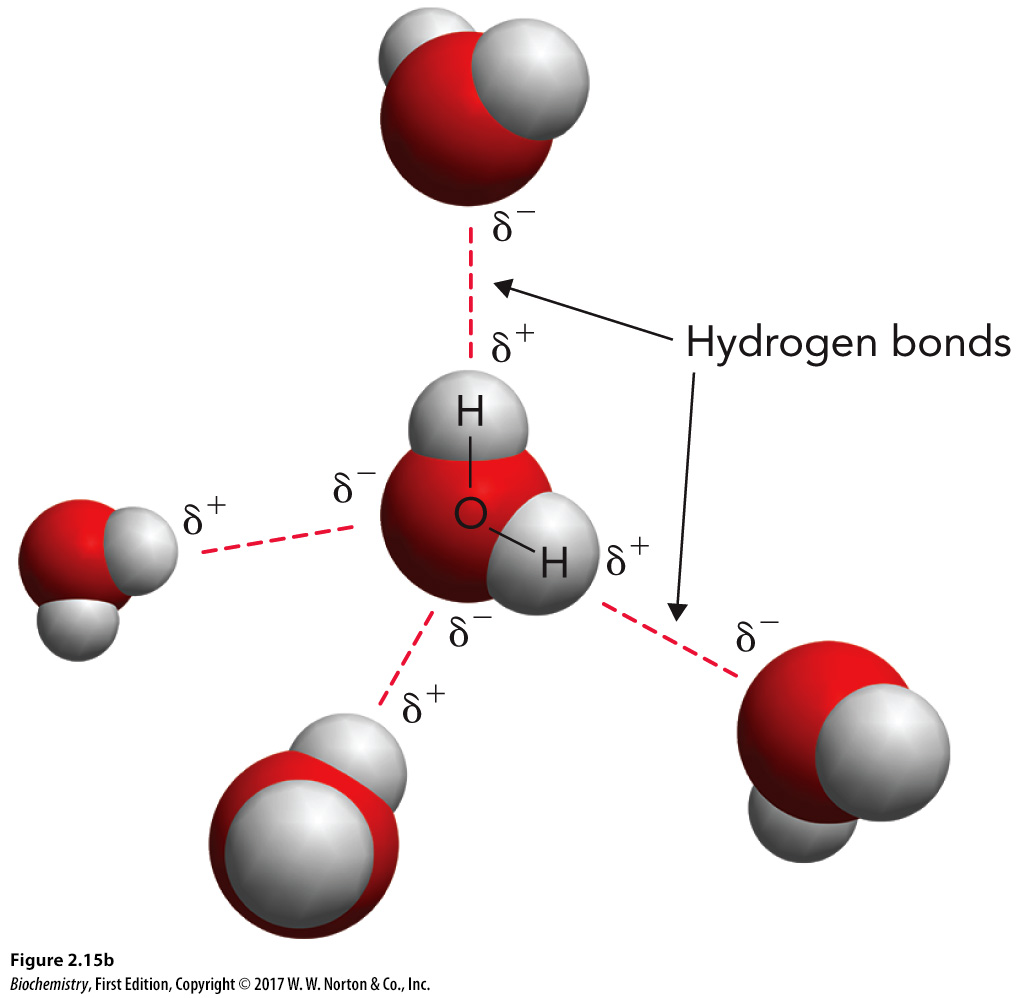 Copyright © 2017 W. W. Norton & Company
Hydrogen Bonding Capability of Water
Although this bonding is short-lived, each water molecule can form four hydrogen bonds.
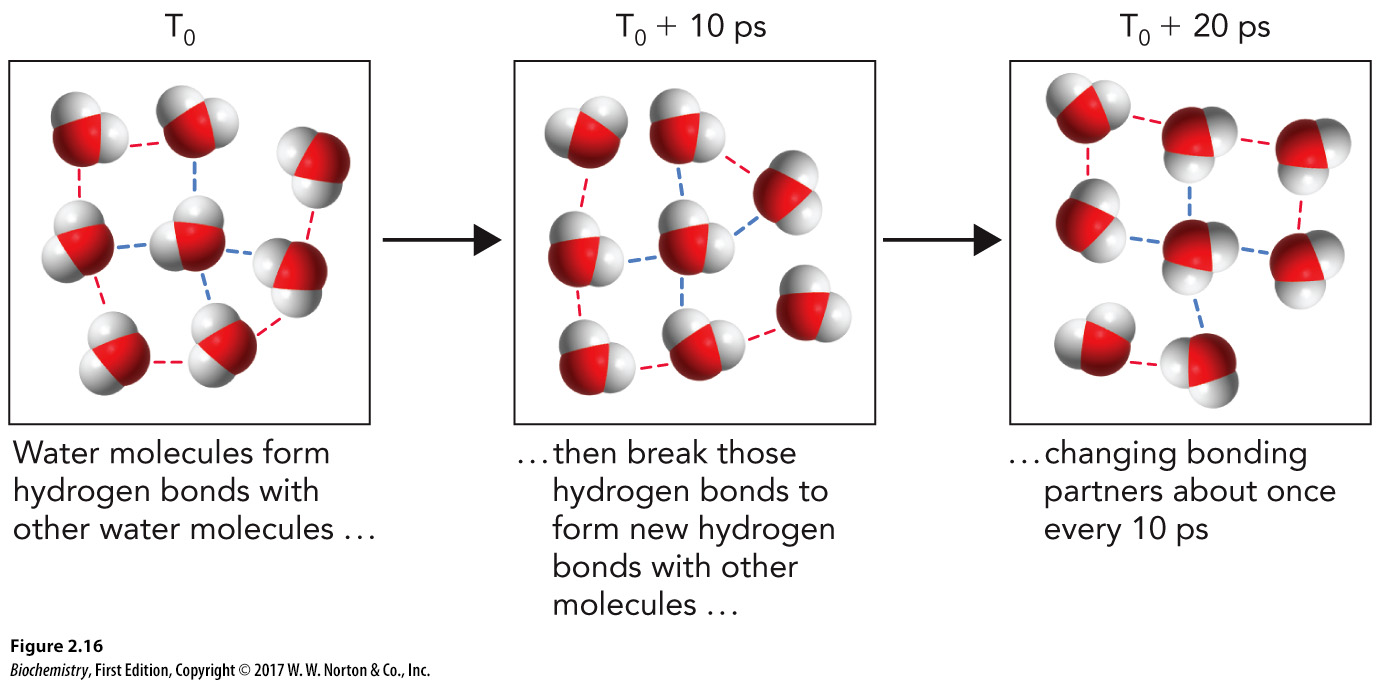 Copyright © 2017 W. W. Norton & Company
Electron Geometry of Water
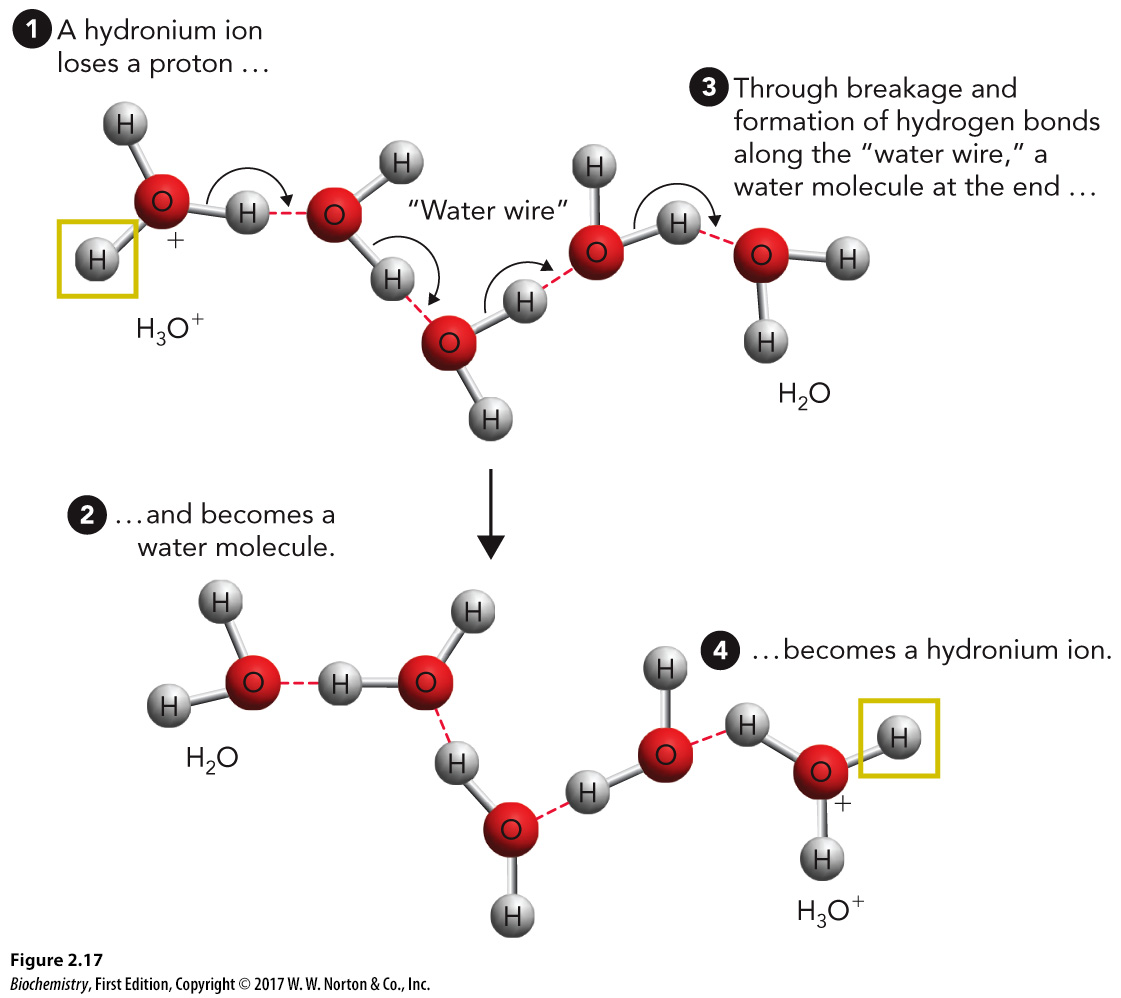 Copyright © 2017 W. W. Norton & Company
Water’s Role in Biomolecule Solubility
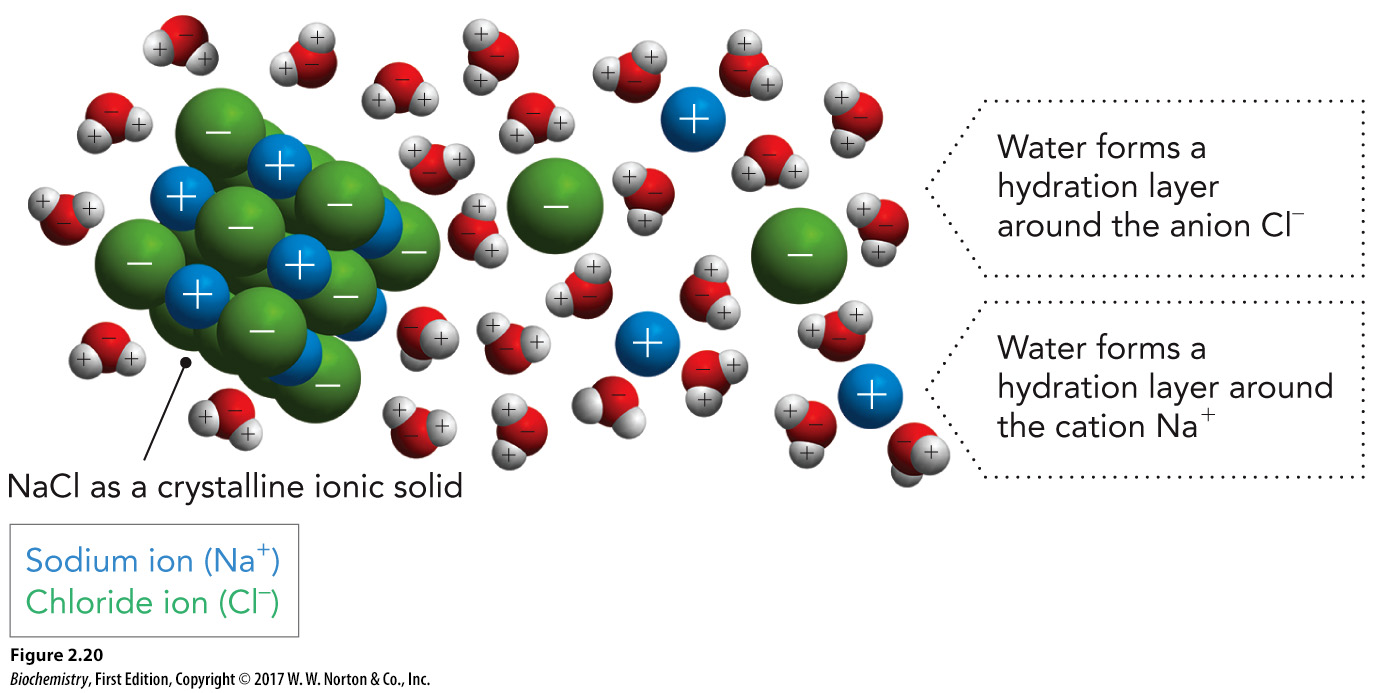 Copyright © 2017 W. W. Norton & Company
Weak Noncovalent Interactions in Biomolecules, Part 1
Hydrogen bonds


Ionic interactions
Copyright © 2017 W. W. Norton & Company
Weak Noncovalent Interactions in Biomolecules, Part 2
Van der Waals interactions
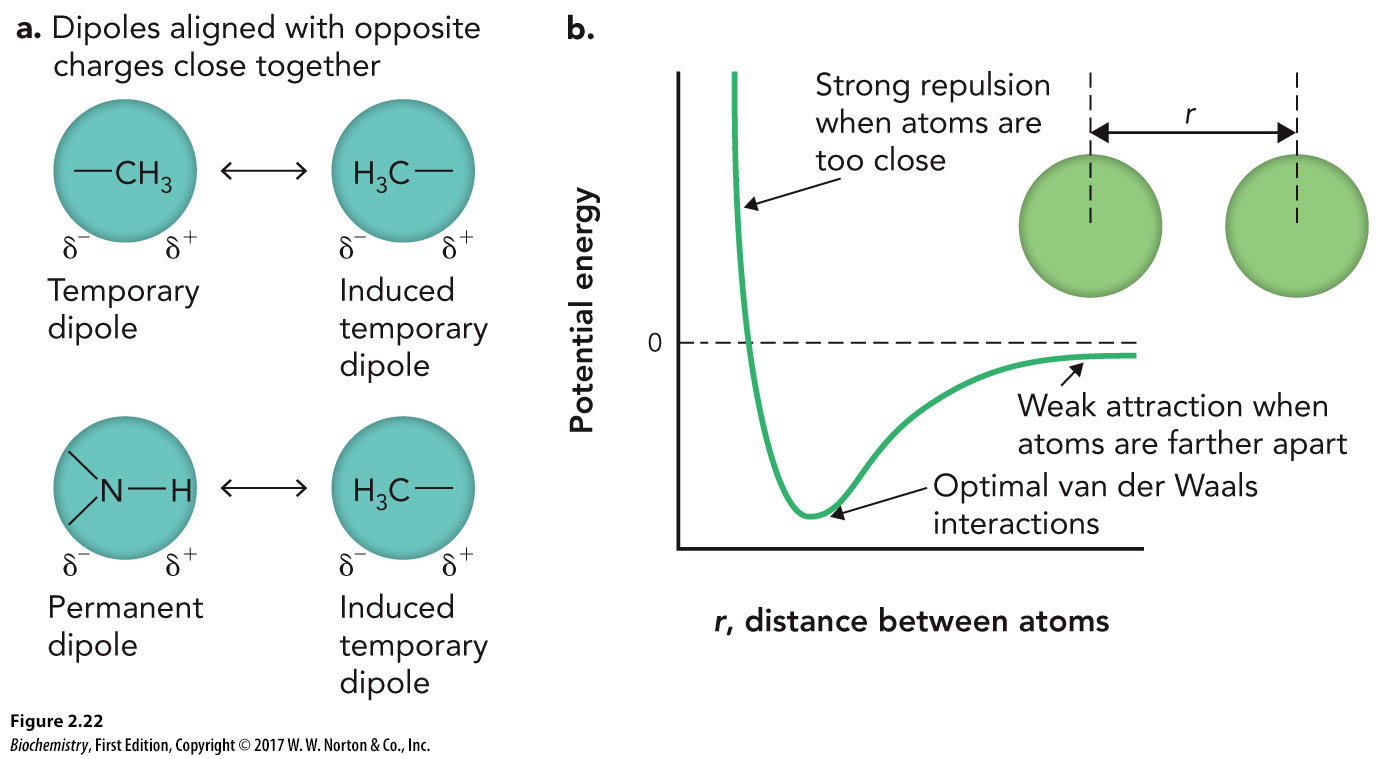 Copyright © 2017 W. W. Norton & Company
Weak Noncovalent Interactions in Biomolecules, Part 3
Hydrophobic effects
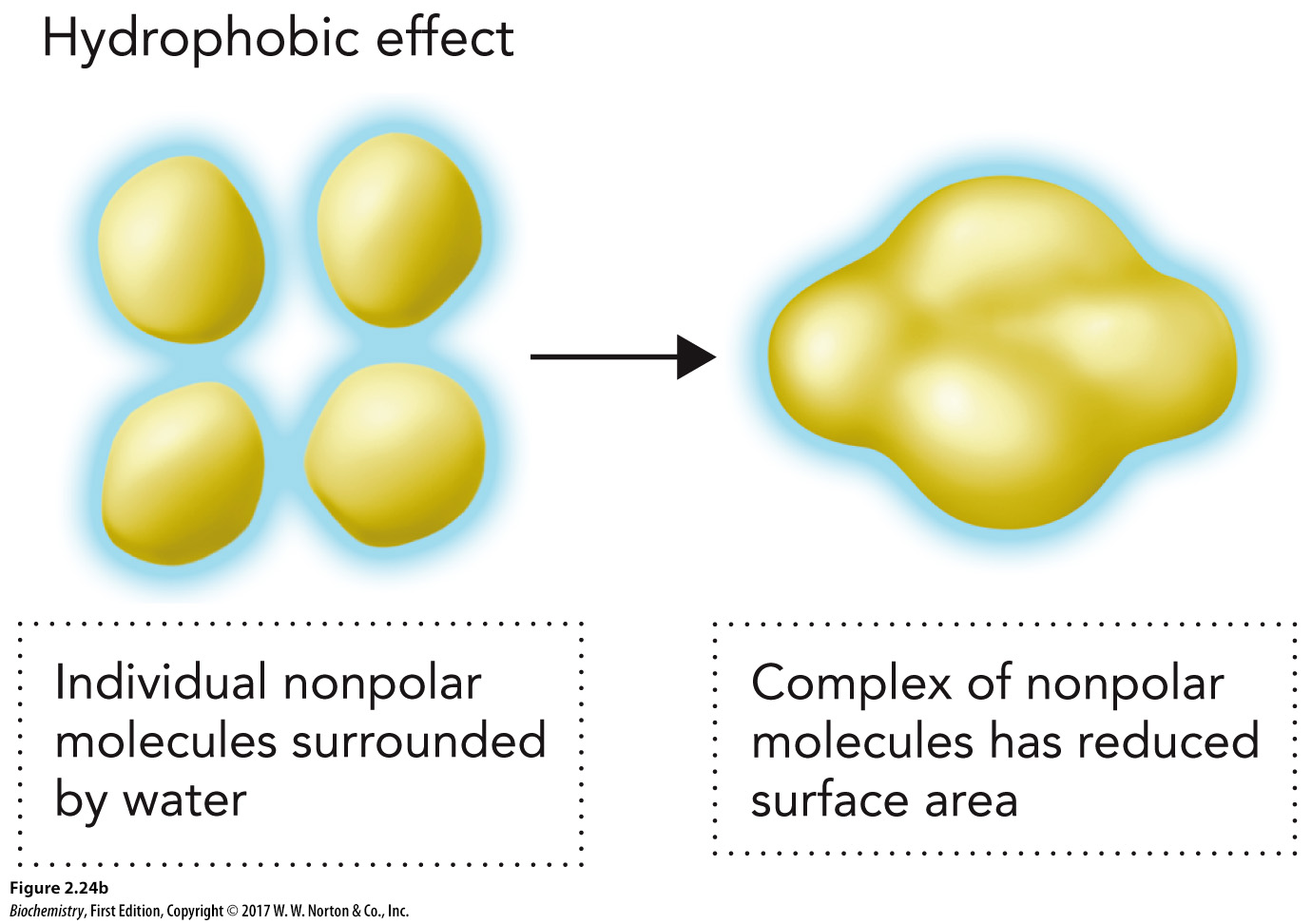 Copyright © 2017 W. W. Norton & Company
Hydrophobic Effects
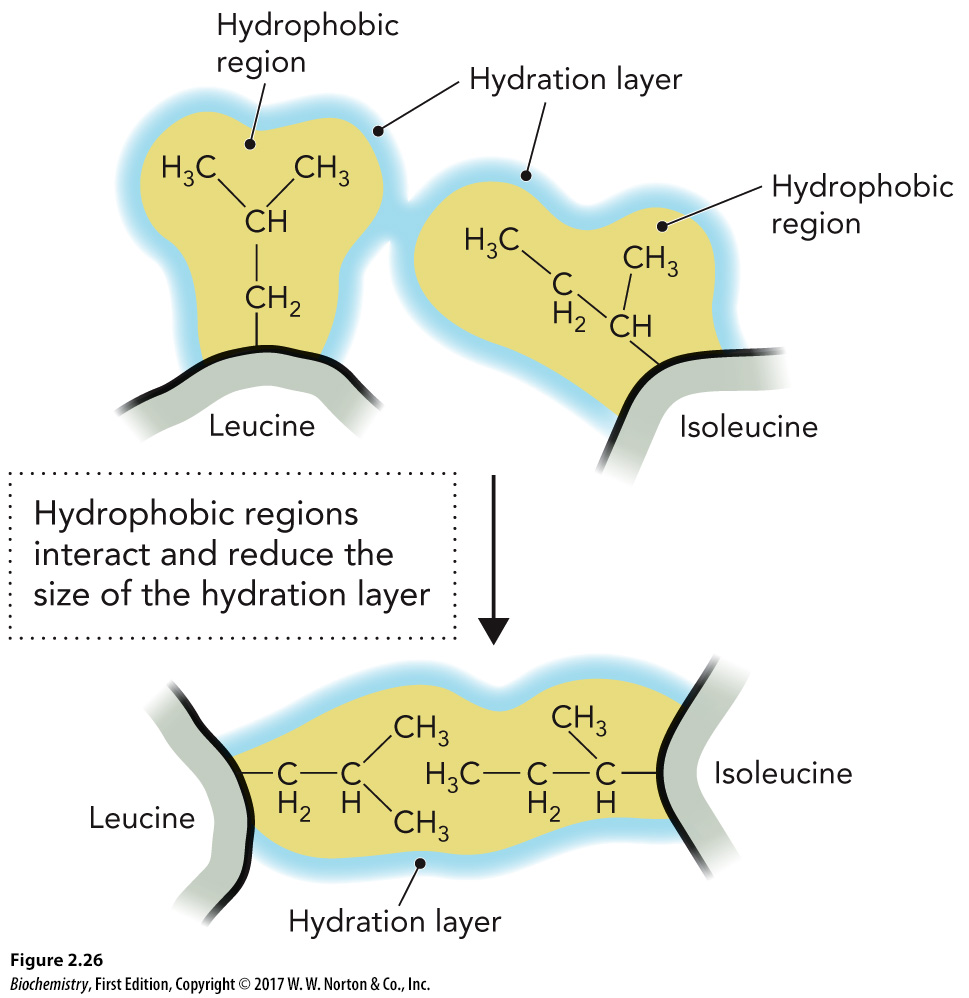 Copyright © 2017 W. W. Norton & Company
Noncovalent Weak Interaction
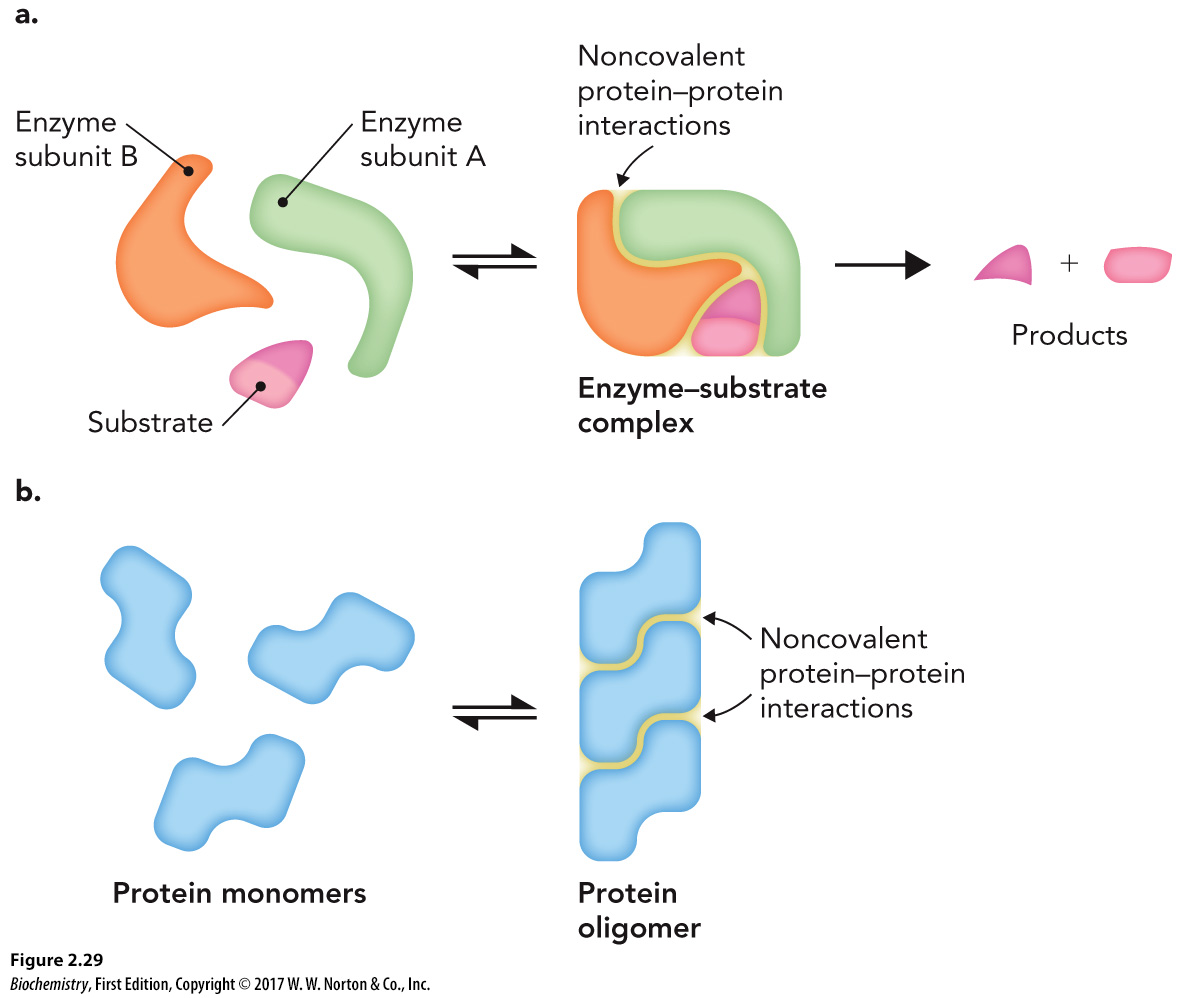 Copyright © 2017 W. W. Norton & Company
Ionization of Water
Copyright © 2017 W. W. Norton & Company
The pH Scale
pH refers to the [H+] and is a measure of acidity.
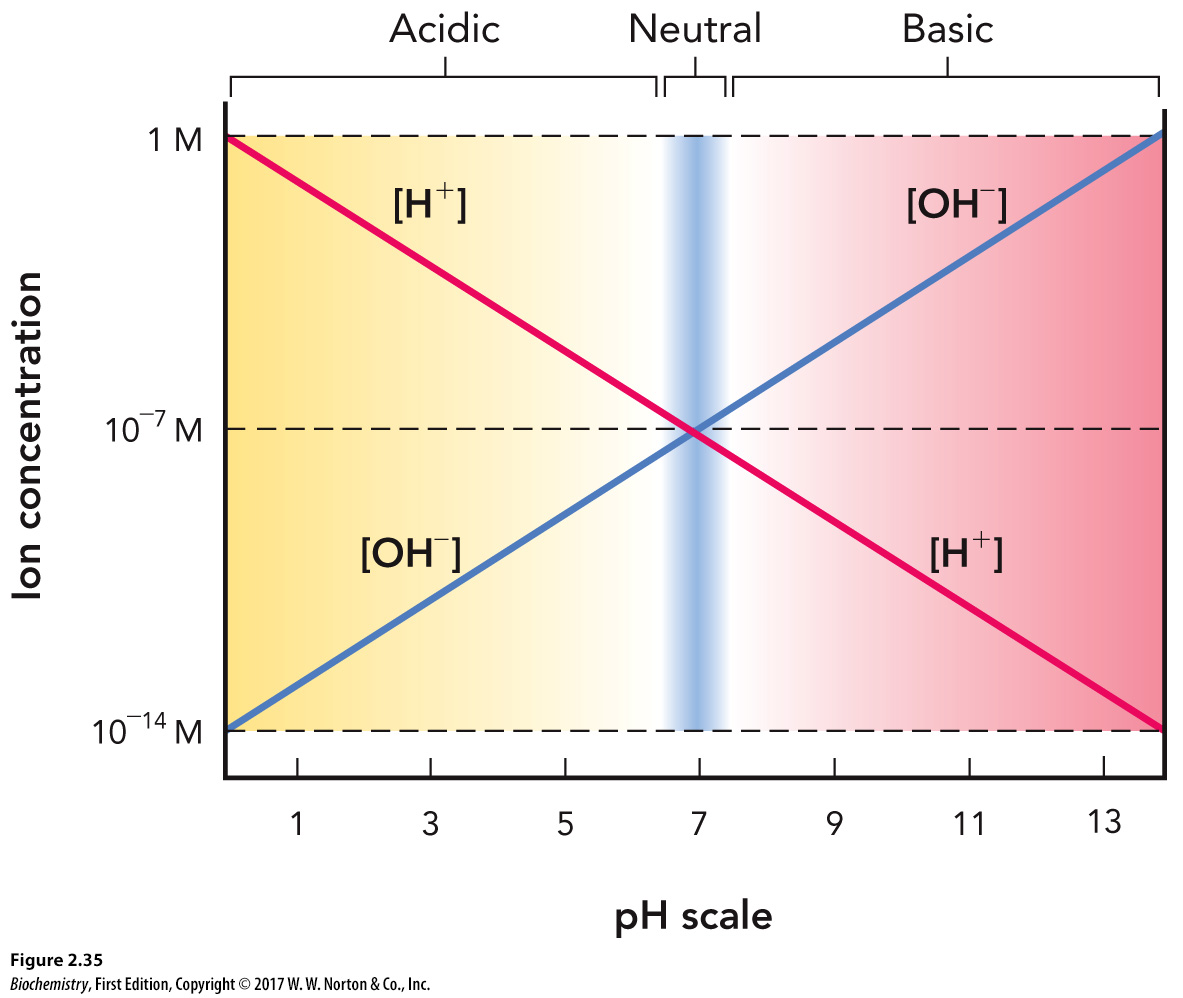 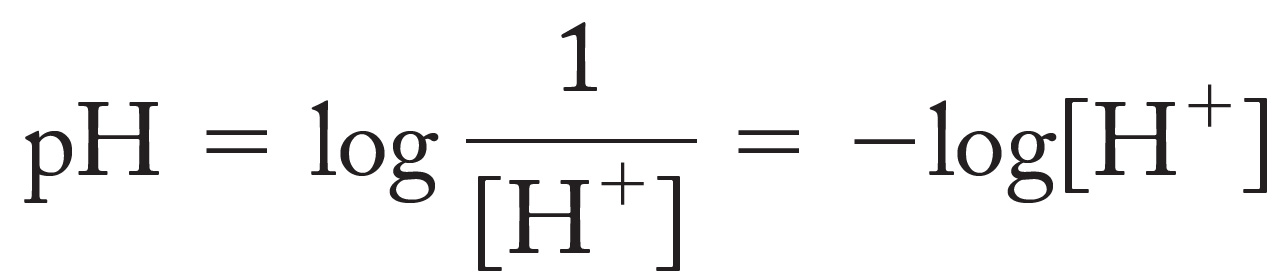 Buffers are aqueous solutions that resist small changes in pH.
Copyright © 2017 W. W. Norton & Company
Henderson-Hasselbalch Equation
This equation shows the relationship between the pH and the pKa.
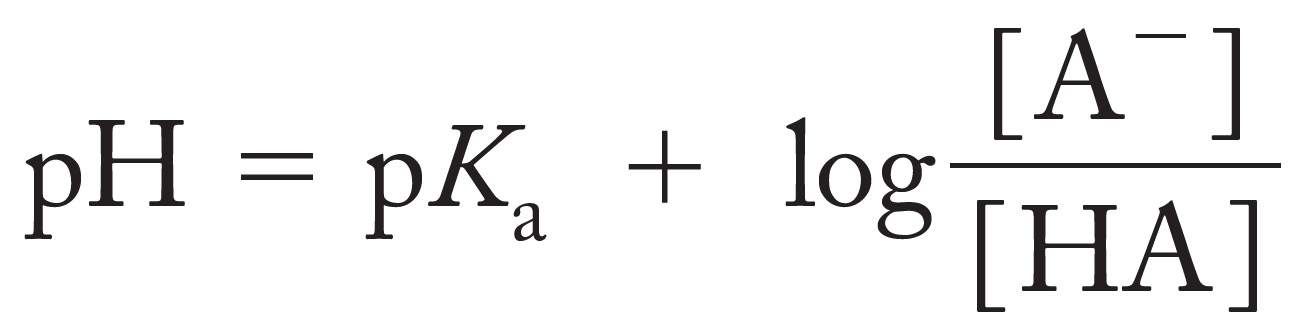 Copyright © 2017 W. W. Norton & Company
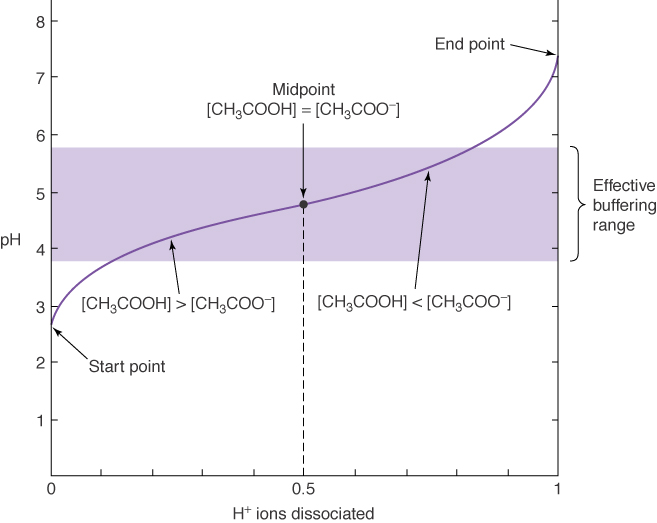